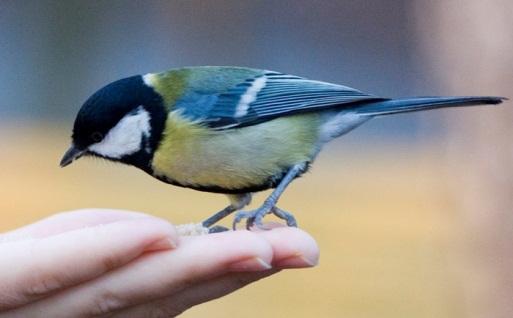 Покормите птиц зимой
Покормите птиц зимой. 
Пусть со всех концов 
К вам слетятся, как домой, 
Стайки на крыльцо.
МБОУ «СОШ№7» г. Набережные Челны
Кл. рук.: Горшенина Людмила Юрьевна
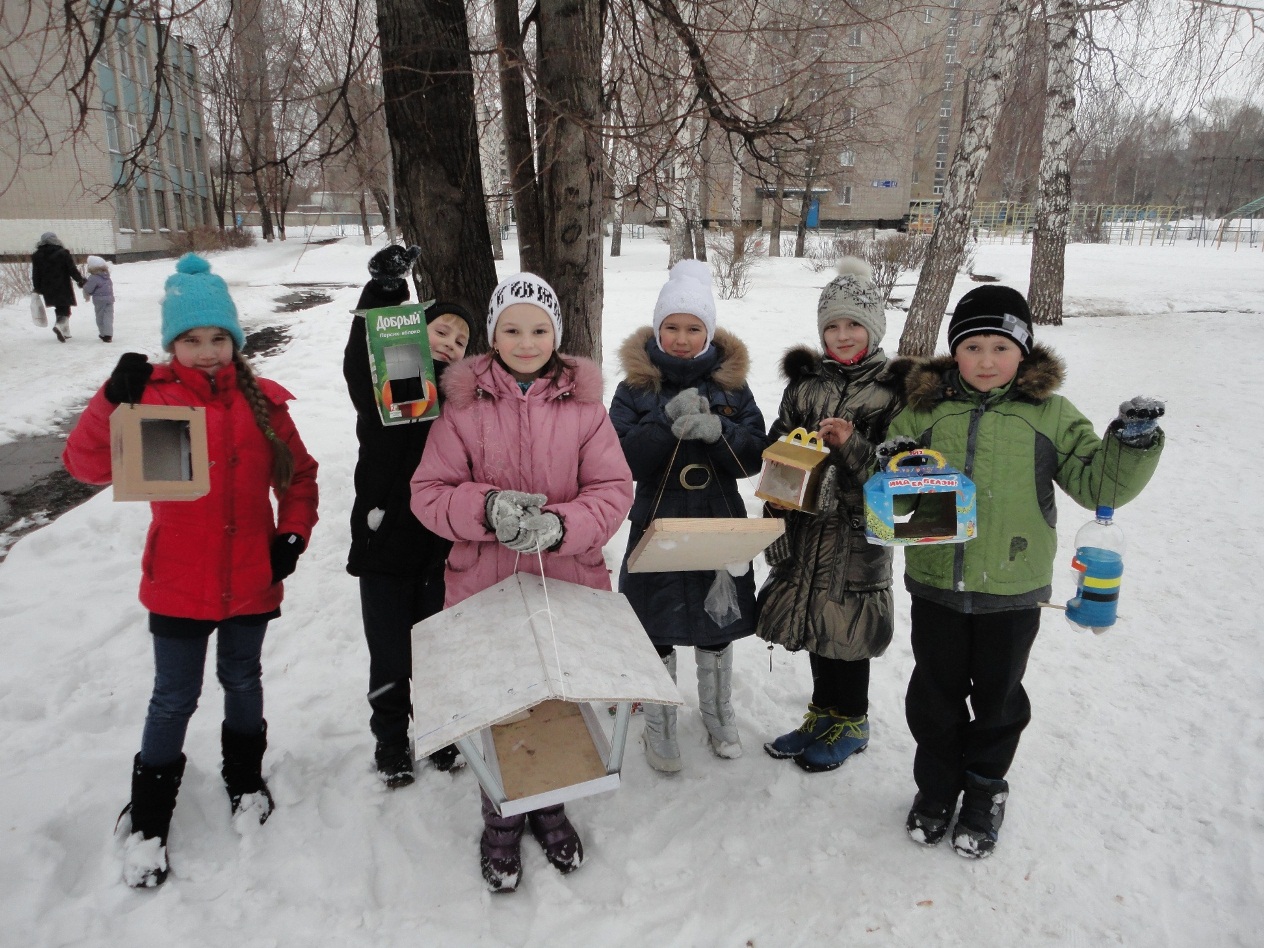 Не богаты их корма. 
Горсть зерна нужна, 
Горсть одна — 
И не страшна 
Будет им зима.
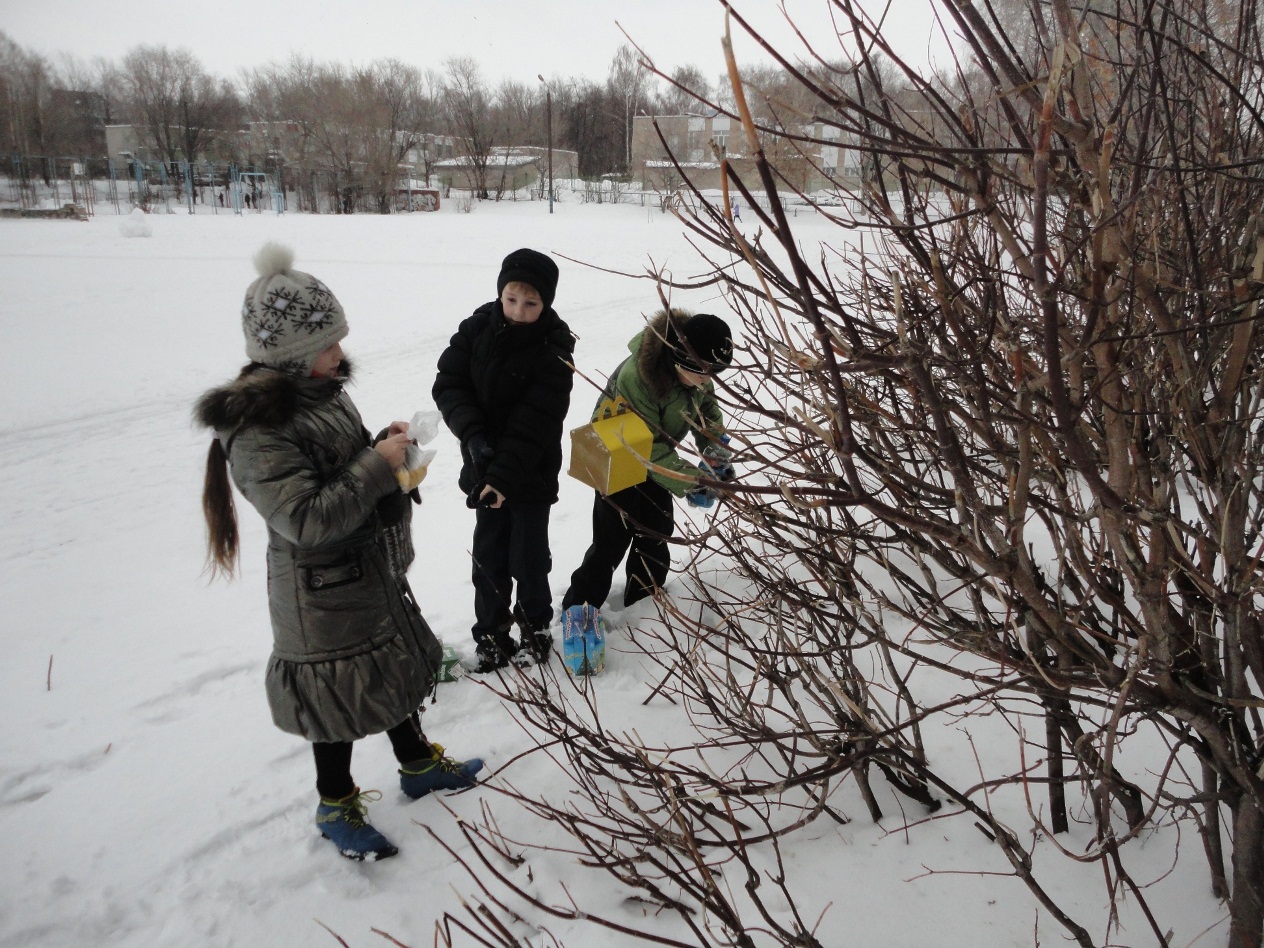 Сколько гибнет их — не счесть, 
Видеть тяжело. 
А ведь в нашем сердце есть 
И для птиц тепло.
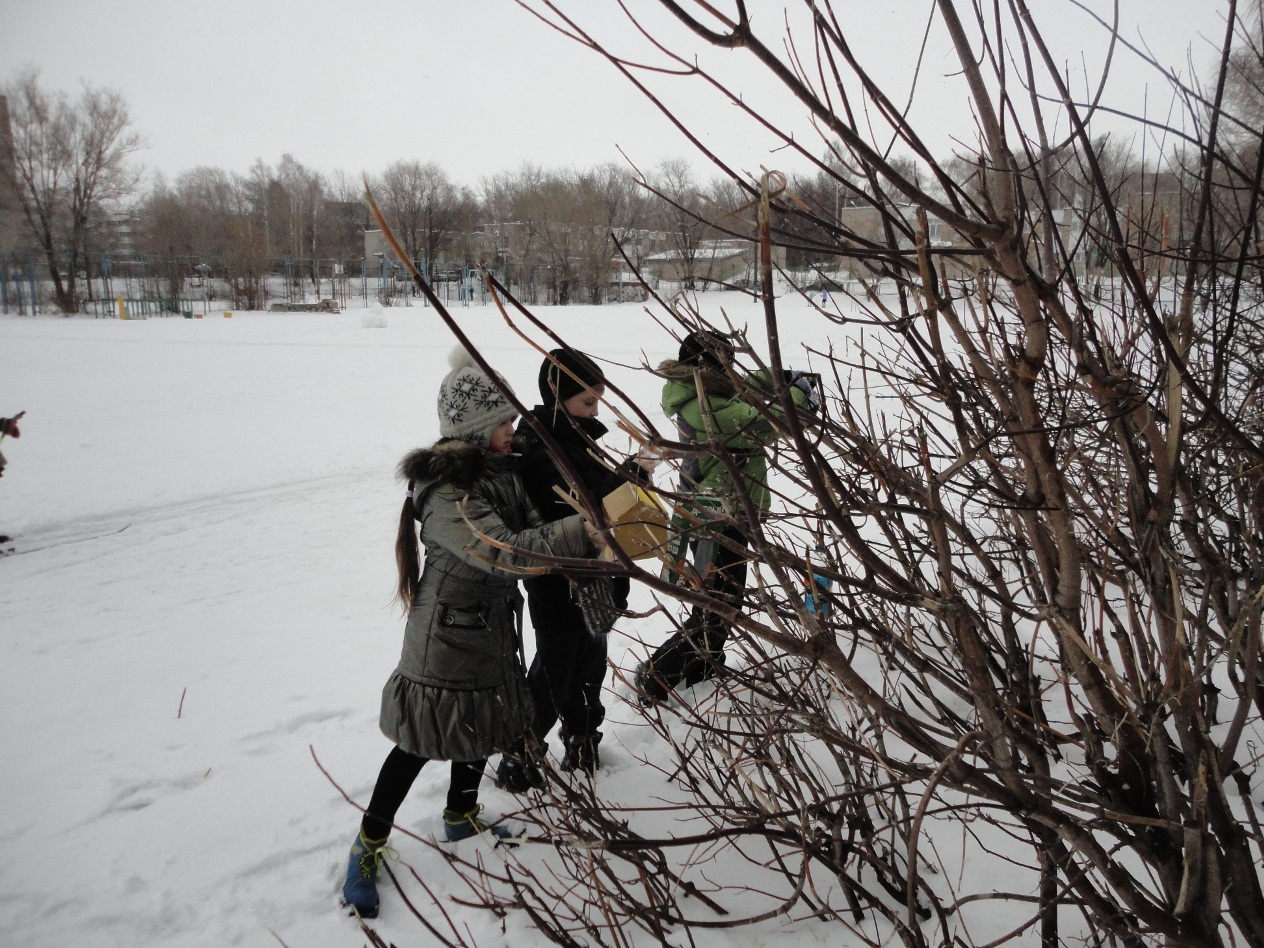 Разве можно забывать: 
Улететь могли, 
А остались зимовать
Заодно с людьми.
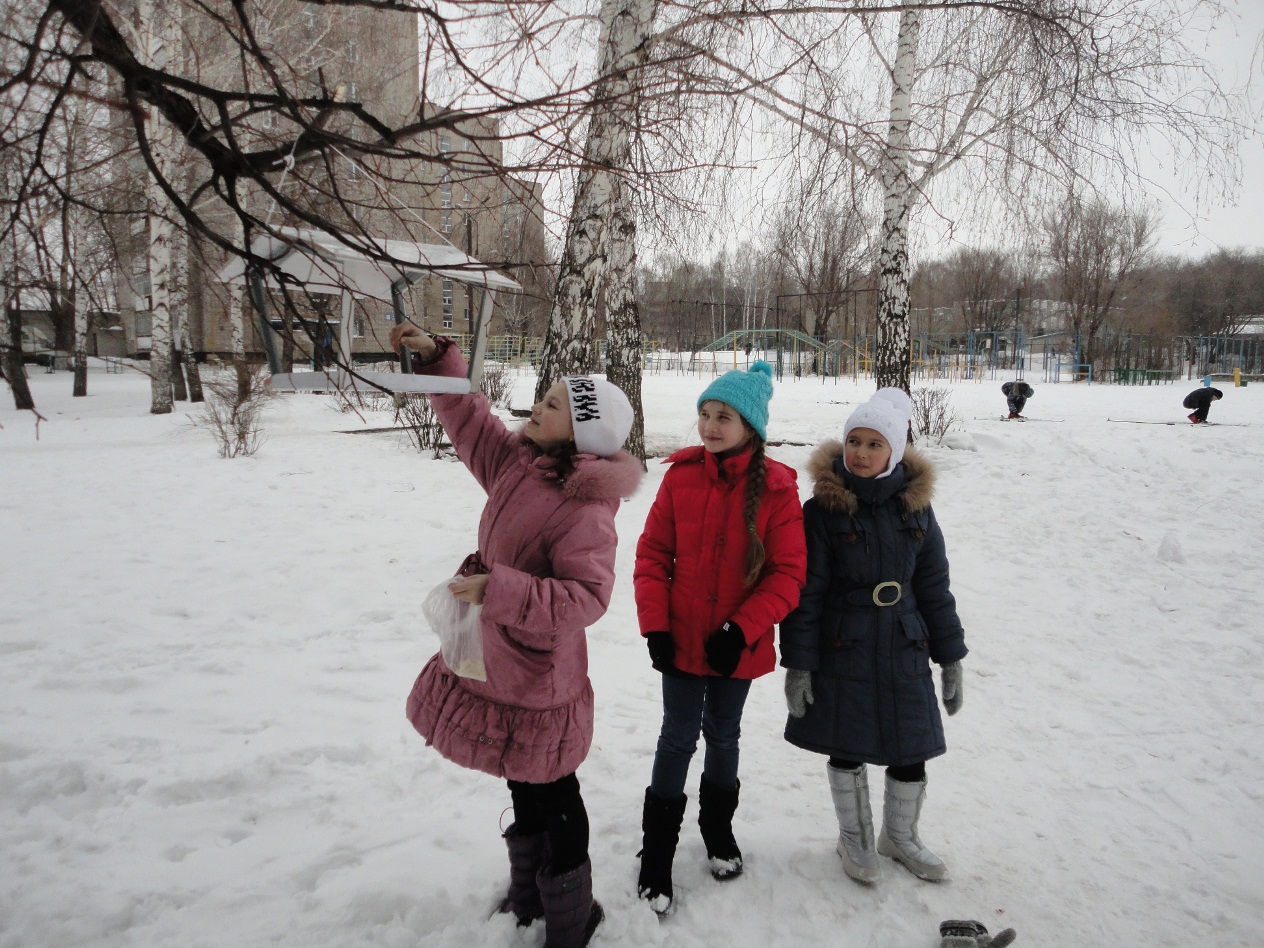 Приучите птиц в мороз 
К своему окну, 
Чтоб без песен не пришлось 
Нам встречать весну.